MESA INTERÉTNICA DE LAS COMUNIDADES INDÍGENAS Y NEGRAS EN EL ATRATO MEDIO ANTIOQUEÑO
PUEBLO EMBERA
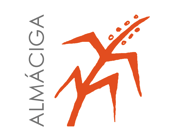 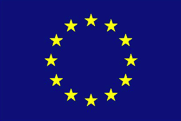 Contexto Territorial
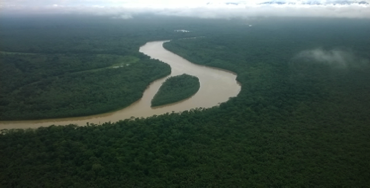 Región Atrato Medio
Municipios de Vigía del Fuerte, Murindó y Urrao.

Ricos en biodiversidad. Selvas húmedas

187.14 Hectáreas      56% Territorio

9 Resguardos Indígenas:

Vigía: Jarapetó, Guaguandó, El Salado y 								      	Jengadó- Partadó.

Murindó: 	Río Chageradó y Río Murindó

Urrao:	Andabú, Majoré Amburá y Valle de Pérdidas.

Frontino:	Chaquenodá, Murrí Pantanos y Nusidó
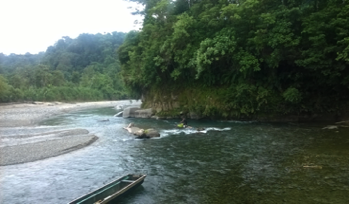 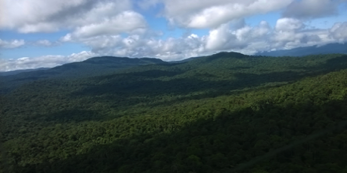 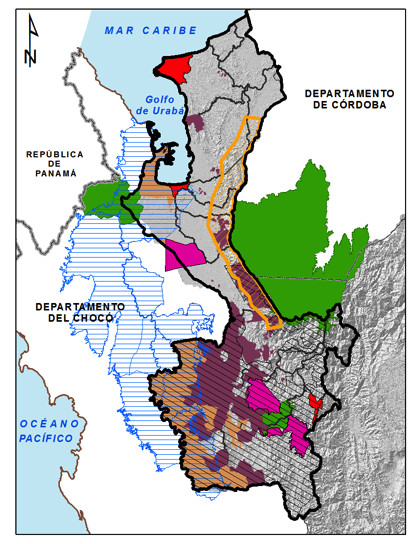 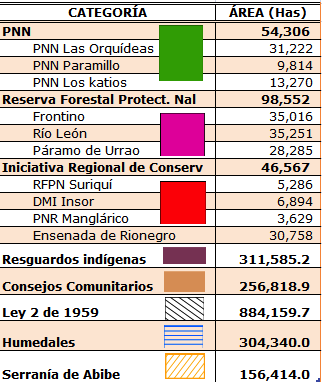 Situación Actual
Conflictos Interétnicos por desconocimiento de linderos:
Extracción de maderas

Minería 

Construcción de vías

Afectación sitios sagrados
Situación Actual
Amenazas por negociación “proceso de paz en La Habana”
Disputa territorial con campesinos

Áreas de concentración de grupos
desmovilizados

Cambia conflicto armado por 
conflicto con Multinacionales y el
Desarrollo económico nacional
Situación Actual
Amenaza por plan infraestructura para los proyectos del
modelo de desarrollo
Situación Actual
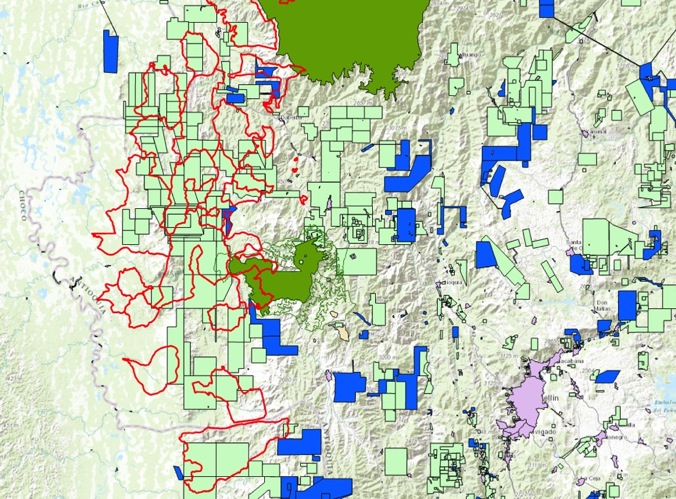 Amenazas por
Concesiones Mineras 
a Multinacionales en
Territorios Indígenas
Situación Actual
Amenaza por expansión de la ganadería extensiva
Situación Actual
Amenaza por expansión de monocultivos agroindustriales
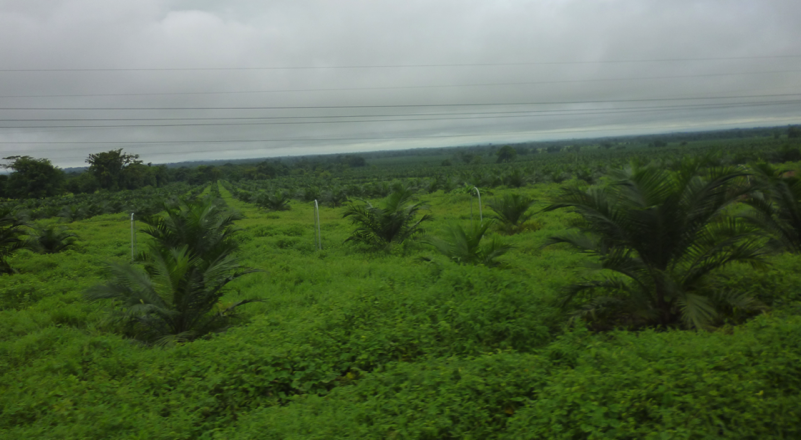 Situación Actual
Amenaza por Política nacional para creación 
de Parques Naturales en territorios ancestrales:
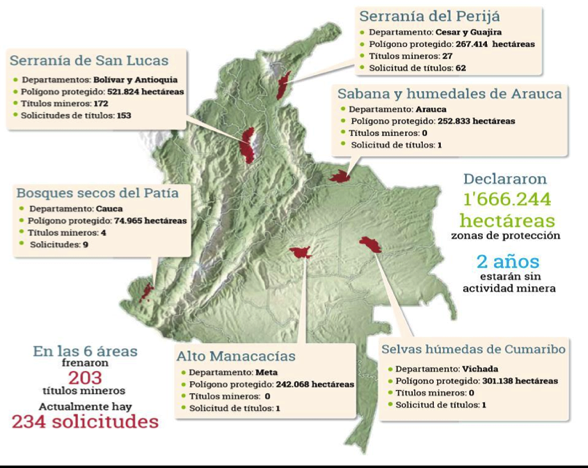 La Mesa Interétnica para las comunidades indígenas y negras es el espacio autónomo de diálogos y saberes, para la defensa y protección territorial de las comunidades negras e indígenas en la región del Atrato medio
Mesa Interétnica
Consejo Comunitario Mayor de la Asociación Campesina Integral del Atrato COCOMACIA
Organización Indígena de Antioquia O.I.A
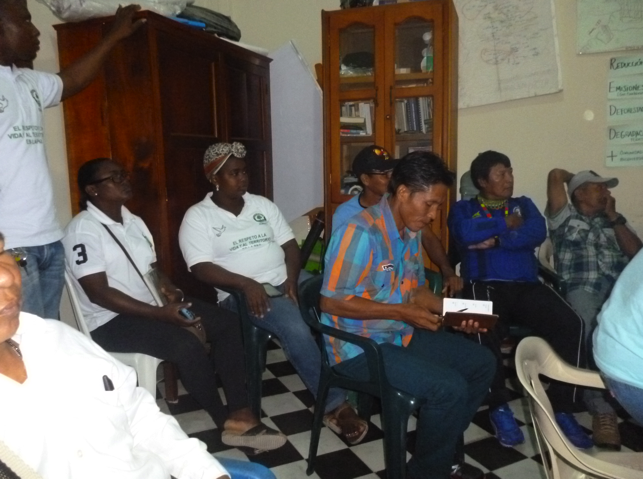 Autónoma
Permanente
Más allá de los 
conflictos internos
Amplia
Plan de Trabajo
Principios y Valores
- Confianza mutua
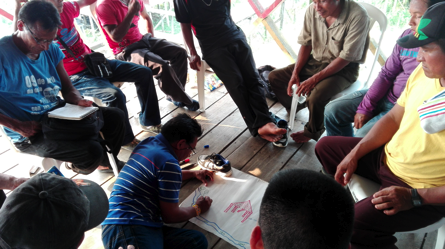 - Fraternidad
Decisiones 
conversadas
-  Solidaridad
- Respeto por el territorio
- Consulta previa interétnica
- Interés interétnico colectivo
Tres Líneas de Trabajo para la Mesa:
Fortalecimiento interétnico: Para todo el proceso interno entre las comunidades indígenas y negras: conflictos territoriales, encuentros locales, relacionamientos, trabajo organizativo, planeación, articulación, gestión, etc.

Incidencia Política: Para todo el proceso de relacionamiento externo para la defensa territorial, tiene que ver con aliados, la visibilización, la denuncia, la comunicación, las acciones de solidaridad, etc.
 
Investigación para la defensa territorial y la pervivencia cultural: tiene que ver con dar a conocer lo que somos y potenciarlo para nuestras comunidades, qué tenemos, qué cuidamos, qué protegemos, qué somos.
ACCIONES
Encuentro Asamblea comunitario con INCODER para identificación 
de Conflictos Territoriales Interétnicos
ACCIONES
Encuentro Asambleario con INCODER para identificación 
de Conflictos Territoriales Interétnicos
ACCIONES
Encuentro Asambleario con INCODER para identificación 
de Conflictos Territoriales Interétnicos
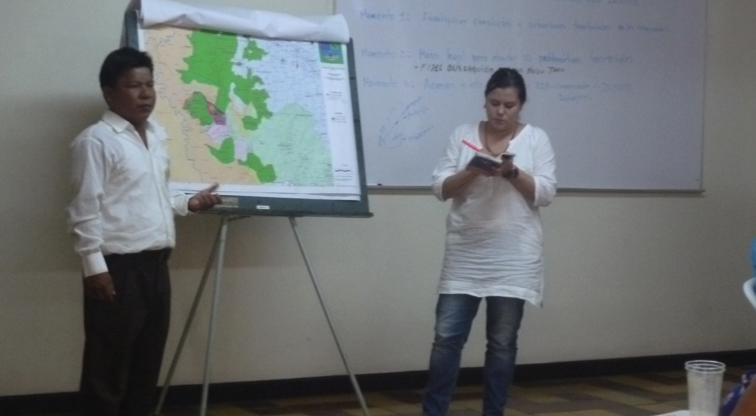 ACCIONES
Reuniones de la Mesa en Quibdó para la construcción 
de acuerdos de relacionamiento
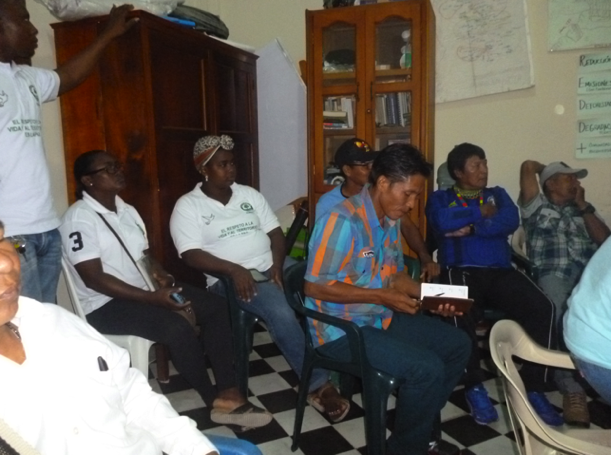 ACCIONES
Reuniones de incidencia de la mesa con instituciones 
Públicas. INCODER
ACCIONES
Asambleas Interétnicas de concertación de linderos
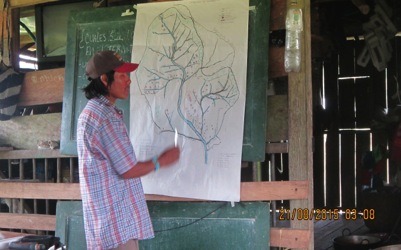 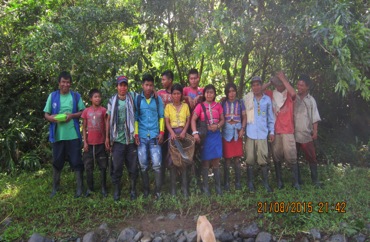 Recorridos territoriales interétnicos de reconocimiento, 
verificación y corrección de linderos
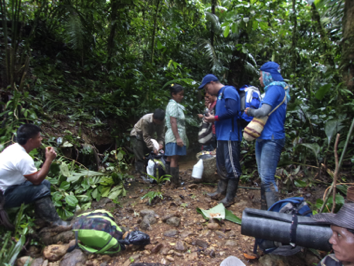 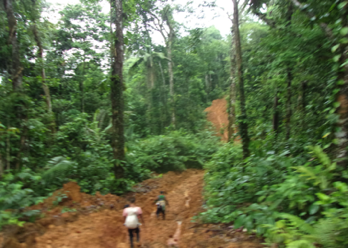 ESCENARIOS DE FUTURO
ASAMBLEAS INTERÉTNICAS LOCALES PARA EL TRABAJO
     CONJUNTO, ARTICULACIÓN, GESTIÓN

ACUERDOS TERRITORIALES INTERÉTNICOS

PLAN DE ACCIÓN E INCIDENCIA INTERÉTNICA PARA 
      LA DEFENSA TERITORIAL

VINCULACIÓN DE OTRAS ORGANIZACIONES INDÍGENAS Y 
      NEGRAS DE LA REGIÓN